Developing IDI’s Strategic Plan 2019-23
Petra Schirnhofer
Strategic Advisor
Kampala, August 2018
IDI’s Strategic Planning steps
Done, IDI virtual Board, 29 June
In progress
Done, 2017
Done, Q1 2018
Done, May-June
Done, May-June
Oct
Nov
Draft Jul-Aug
Expose: Sep
2
Key messages from stakeholder consultations
3
Why change IDI’s Strategy?
Sustainability and Impact
How do we address this?
Gender Perspective
SAI-Level Support
Work Streams
What do these imply?
Targeting Support
Global Foundations
Breadth vs. Depth
Partnerships
Readiness & Conditions
Growth
How does it all come together?
IDI Results Framework
IDI Vision, Mission, Principles
IDI Value Proposition
4
[Speaker Notes: On SAI-level support: There will be a strategic shift towards more SAI level support with the following caveats: 
IDI will continue to be a provider of last resorts for a small number of SAIs
IDI will work together with other partners to support SAIs
IDI will not contradict other SAI-level support through its engagement

On Breadth vs Depth: IDI suggests a mixed-model where IDI maintains a balance of its enabling and providing role]
Shift: From programmes to 4 workstreams
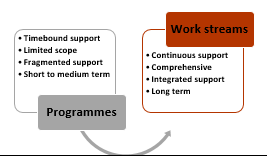 5
SAI Capacity
SAI Organisation Systems + Professional Staff Capacity
SAI Institutional Capacity
SAI Contribution to Impact
Cross-cutting Priorities
SAI Outcomes
SAI Outputs
SAI culture + leadership; inclusiveness + gender
Well-Governed SAIs Work Stream
Public confidence in the SAI
B
accountability reporting
Internal governance and ethics  +
Independent SAIs Work Stream
A
Audit reports scrutinized & recommendations implemented
Independence + legal framework
SAI core services planned and delivered ensuring relevance of subject matter and approach
C
Professional & Relevant SAIs Work Streams
ISSAI compliant FA practice +                  audit results
Public confidence in government financial systems
ISSAI compliant PA practice +                  audit results
SAIs making a difference in the quality of public sector governance and service delivery for the value and benefit of citizens
ISSAI compliant CA practice +                  audit results
National progress towards implementation of Agenda 2030 and the SDGs
SAI Strategic Management Framework
Judgement process                     +             results
Other core services                     +             results
D
E
Improved compliance with laws and regulations
Corporate services
HRM + Professional staff development
Well-Governed SAIs Work Stream₁
Professional SAIs Work Streams₂
Stakeholder engagement in public budgets & accountability
F
Communication and Stakeholder management, including coordination of support
Effective, transparent and inclusive national institutions
Cross-cutting Priorities
+      results
Well-Governed SAIs Work Stream₃
Country governance, political, social, cultural and public financial management environment
1. Workstream includes support to strategic & operational planning in relation to core corporate services.            2. Workstream includes support to professional auditor development.
3. Workstream includes support to stakeholder analysis as part of strategic planning, and support to developing communication strategies.
Global foundations
Work streams to be strengthened by 4 global foundations – incl. functions delivered through INTOSAI-Donor Secretariat
Global foundations contribute to professional, relevant, well-governed and independent SAIs
7
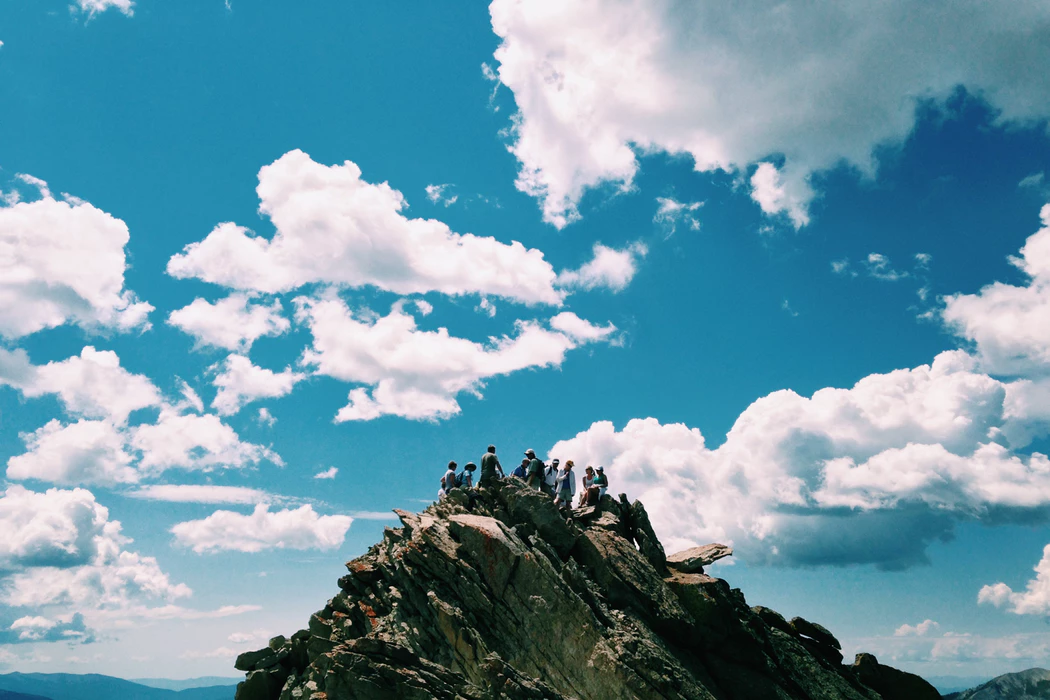 We all work together on a new IDI Strategic Plan. Thank you!
8